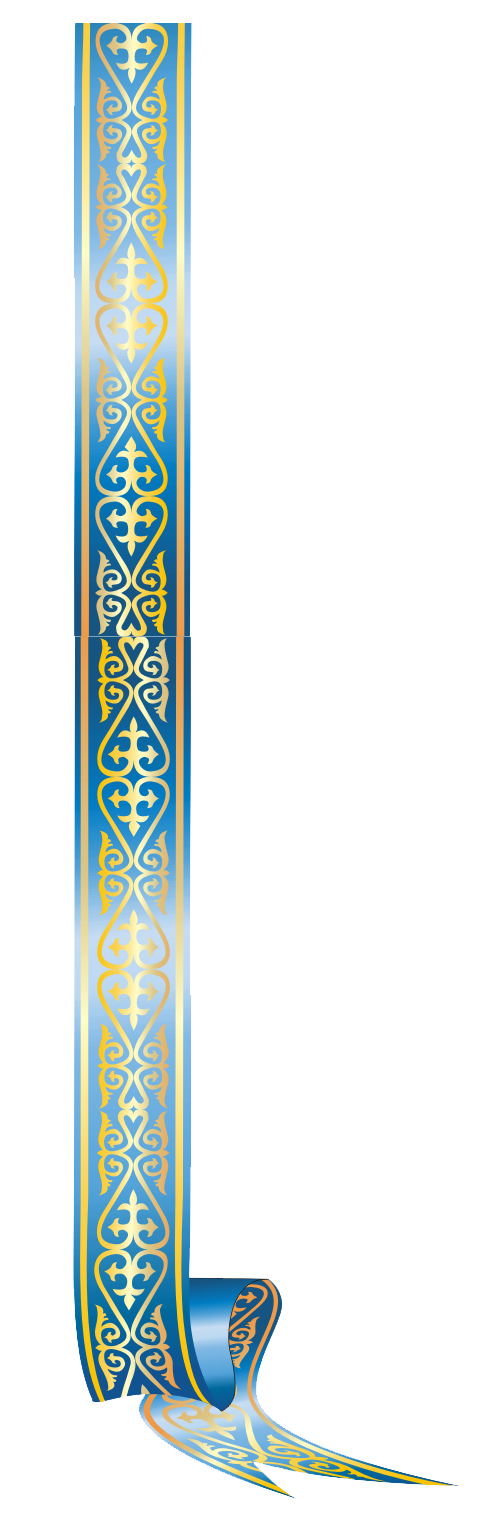 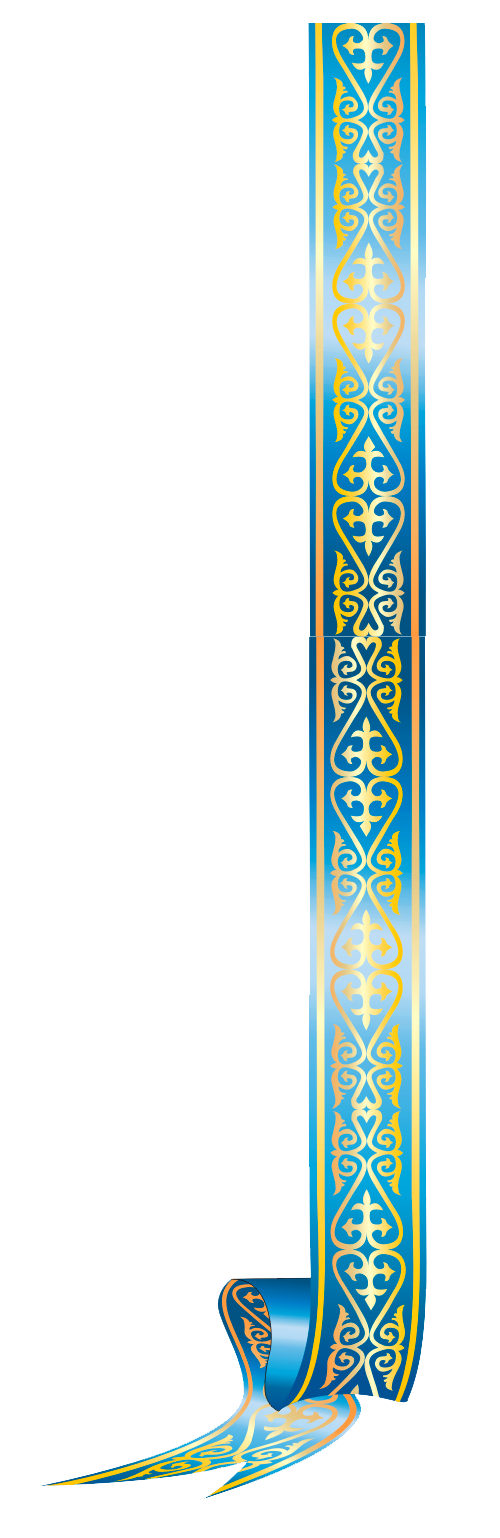 Реализация национальной идеи «Мәңгілік ел» на уроках казахского языка и литературы
Аккужина Г.Ш.
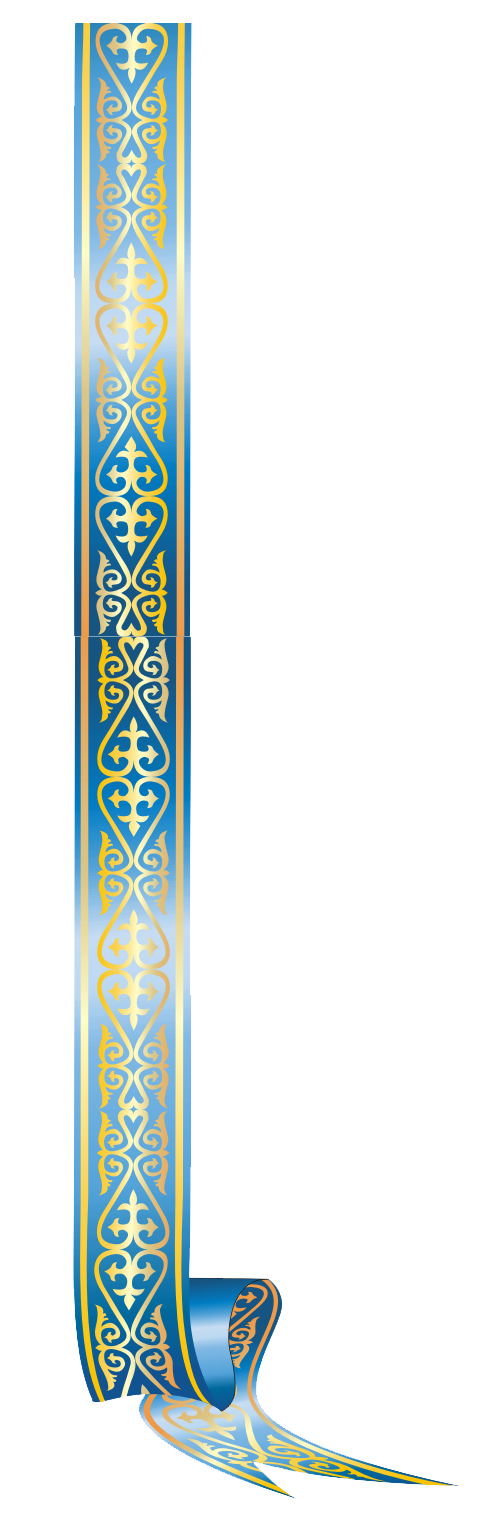 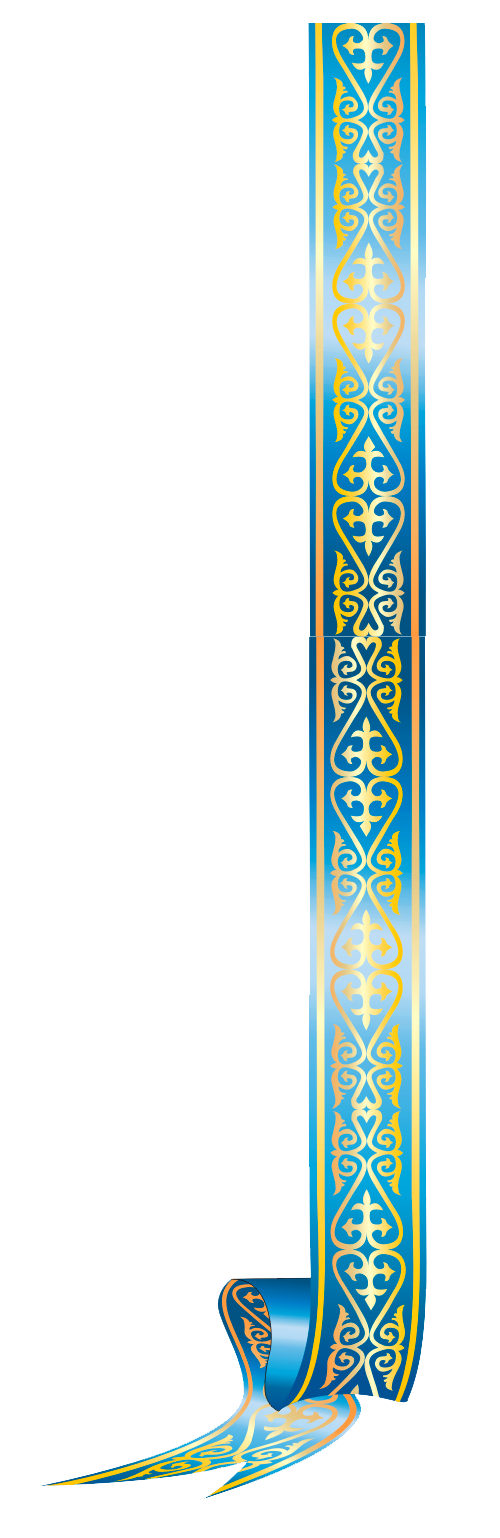 «Чем совершеннее воспитание, тем счастливее народы».
                                                                  Гельвеций
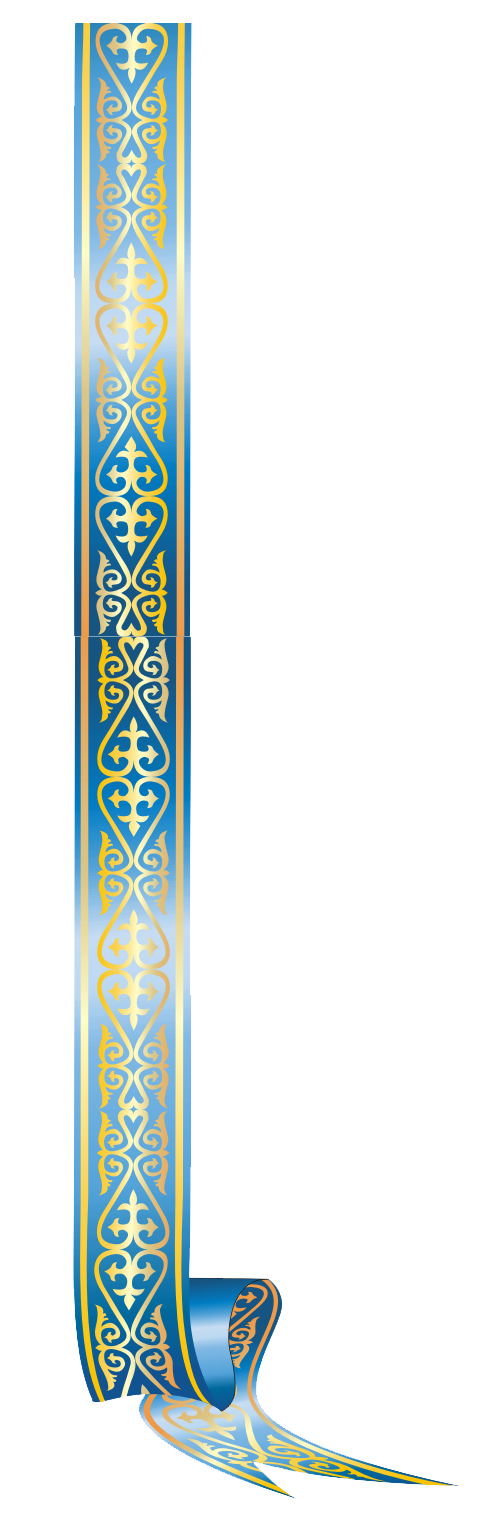 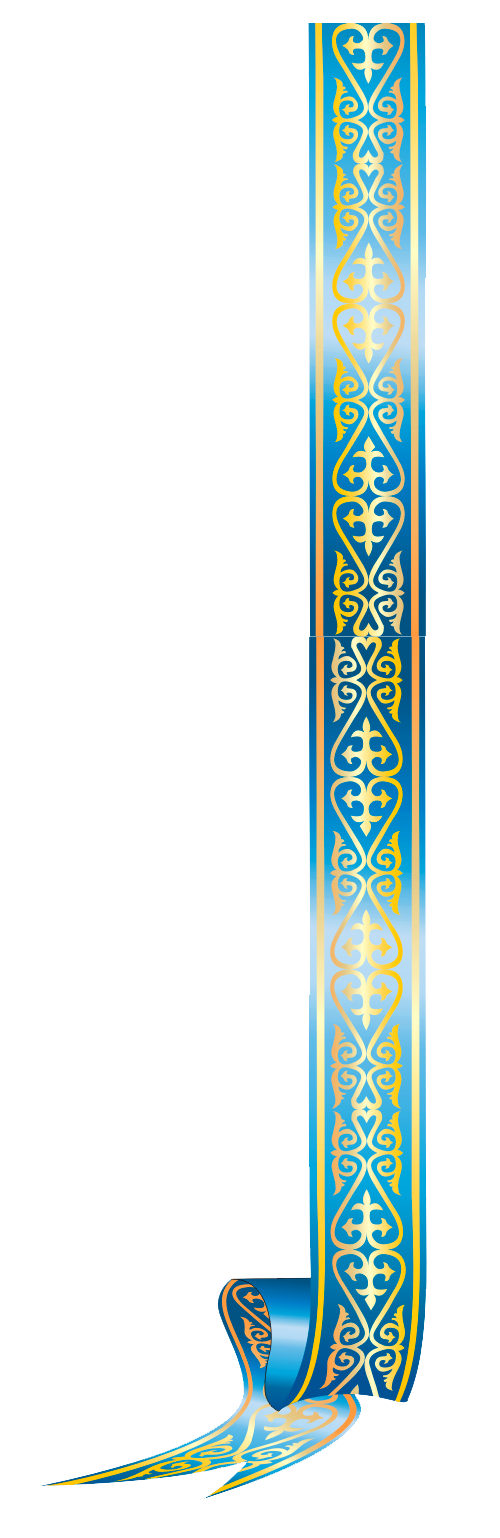 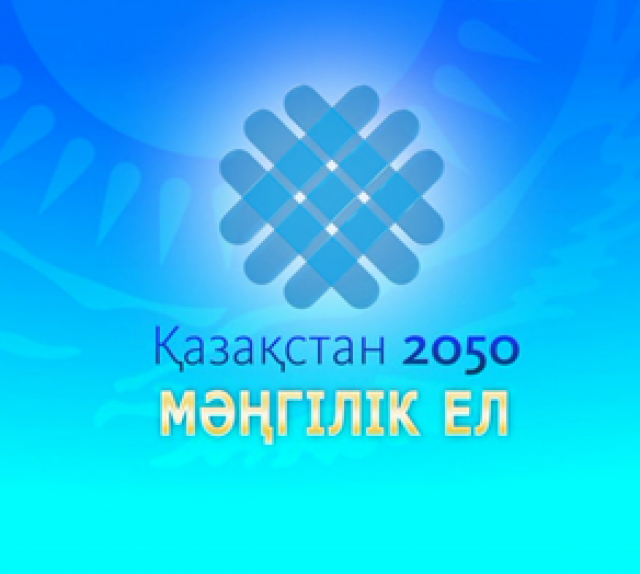 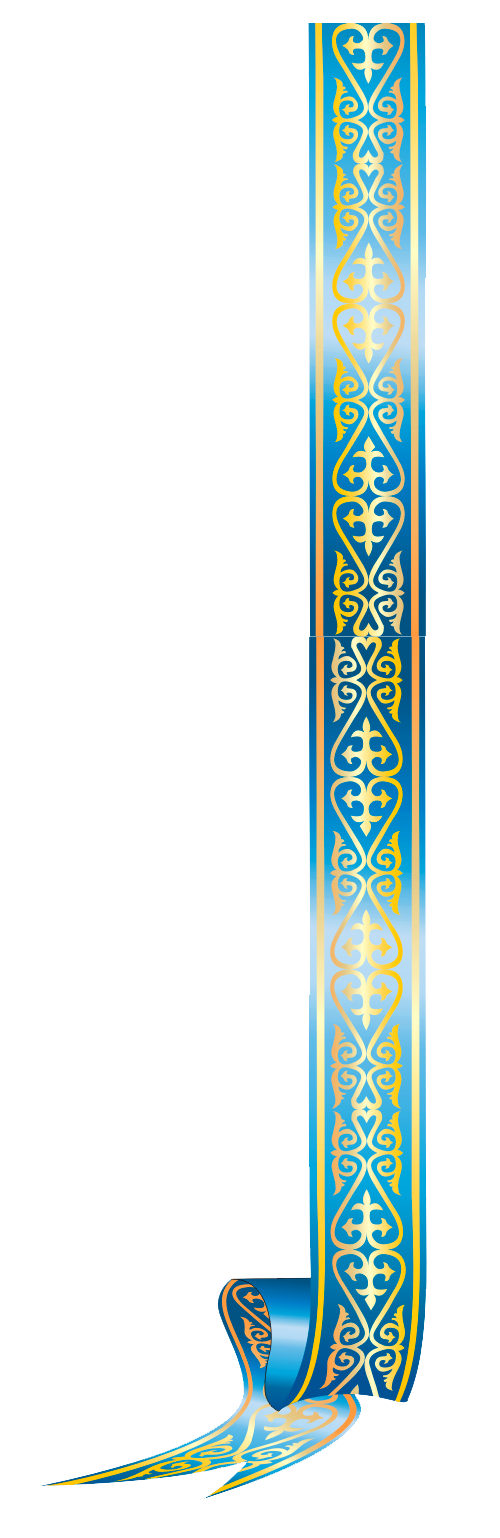 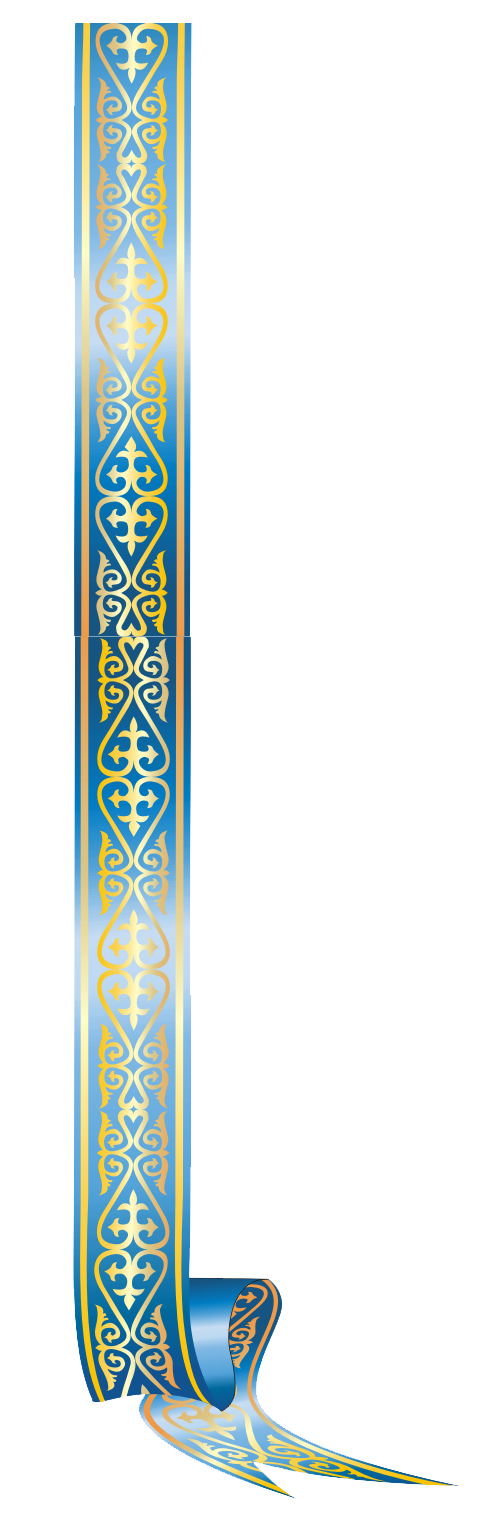 Название темы уроков казахского языка
1.Традиции нашей семьи. 
(«Біздің әулеттің дәстүрлері»)
2.Семейные ценности («Отбасы құндылықтары») 
3.Ассамблея народов Казахстана («Қазақстан халықтарының ассамблеясы»)
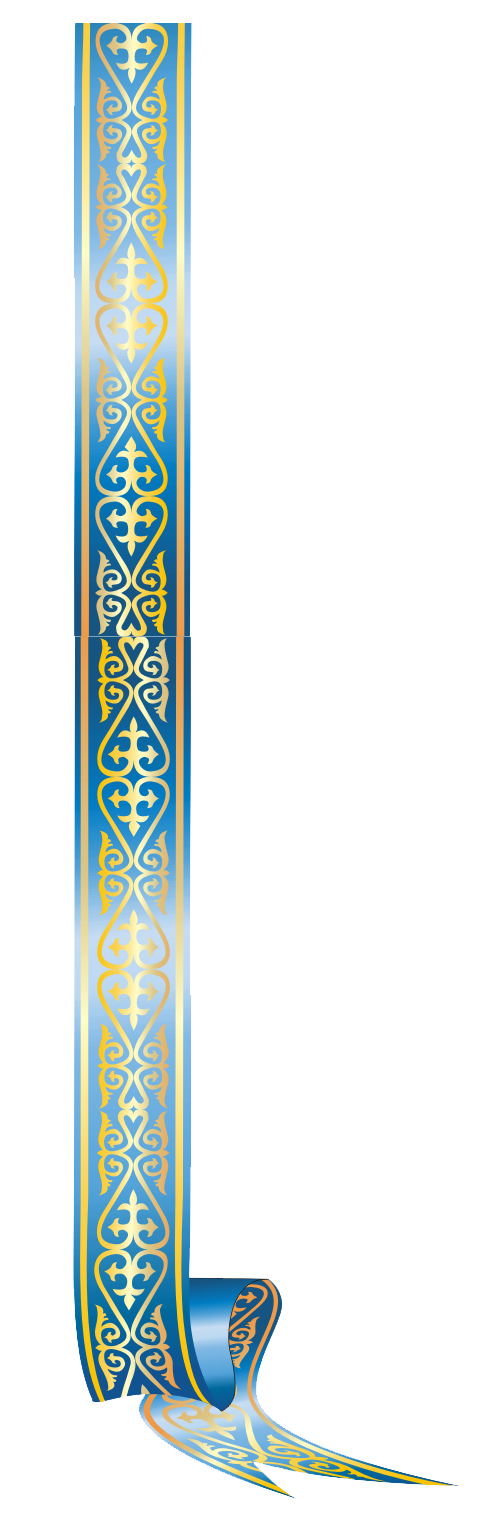 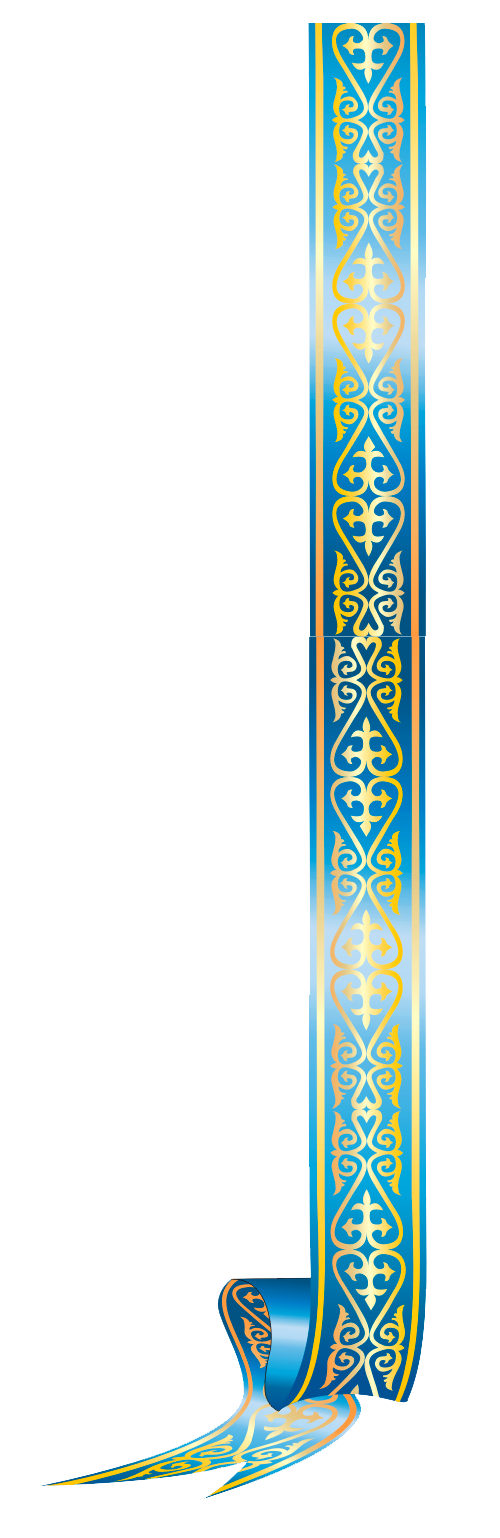 4.  Путешествие в Астану(«Астанаға   саяхат») 
 5. Успешные люди, которых я знаю («Мен білетін табысты адамдар»)
 Казахские кюши Дина, Татимбет («Қазақ күйшілері Дина, Тәттімбет») 
6.  Влияние ЭКСПО–2017 на развитие новых технологий в стране («ЭКСПО-2017» елімізде жаңа технологиялардың дамуына ықпал етеді)
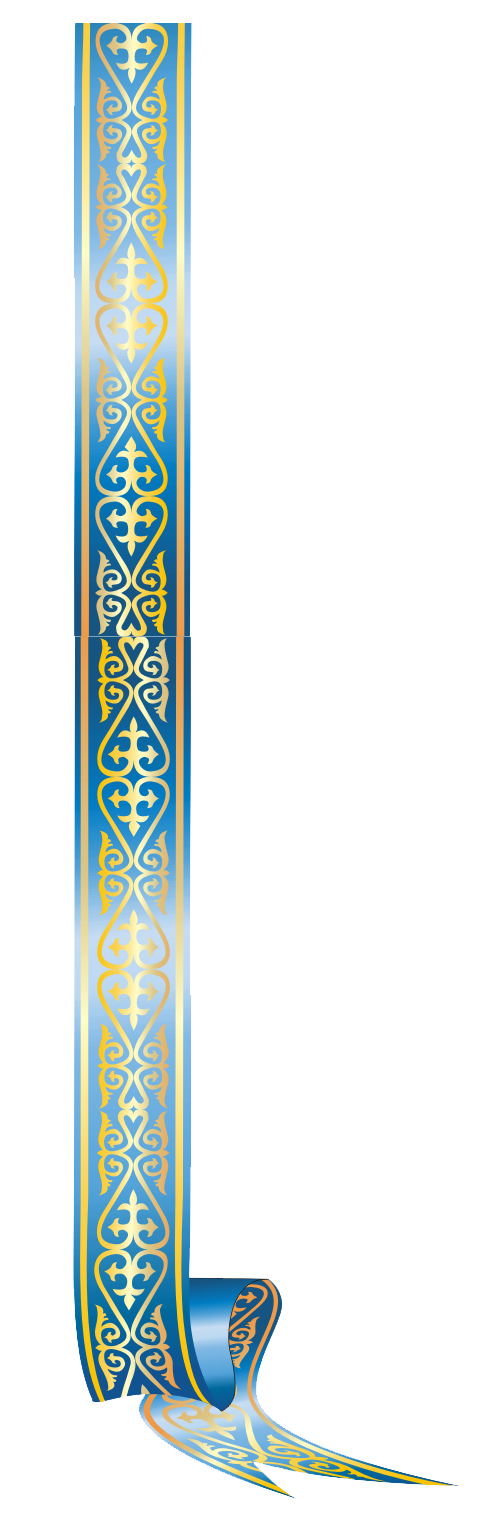 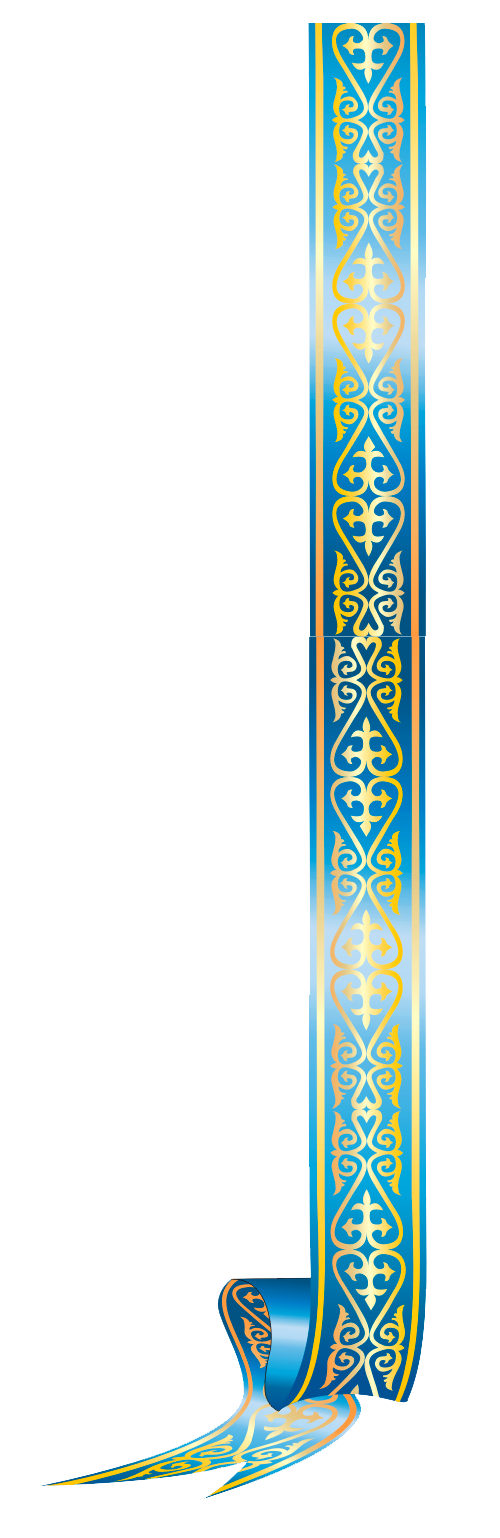 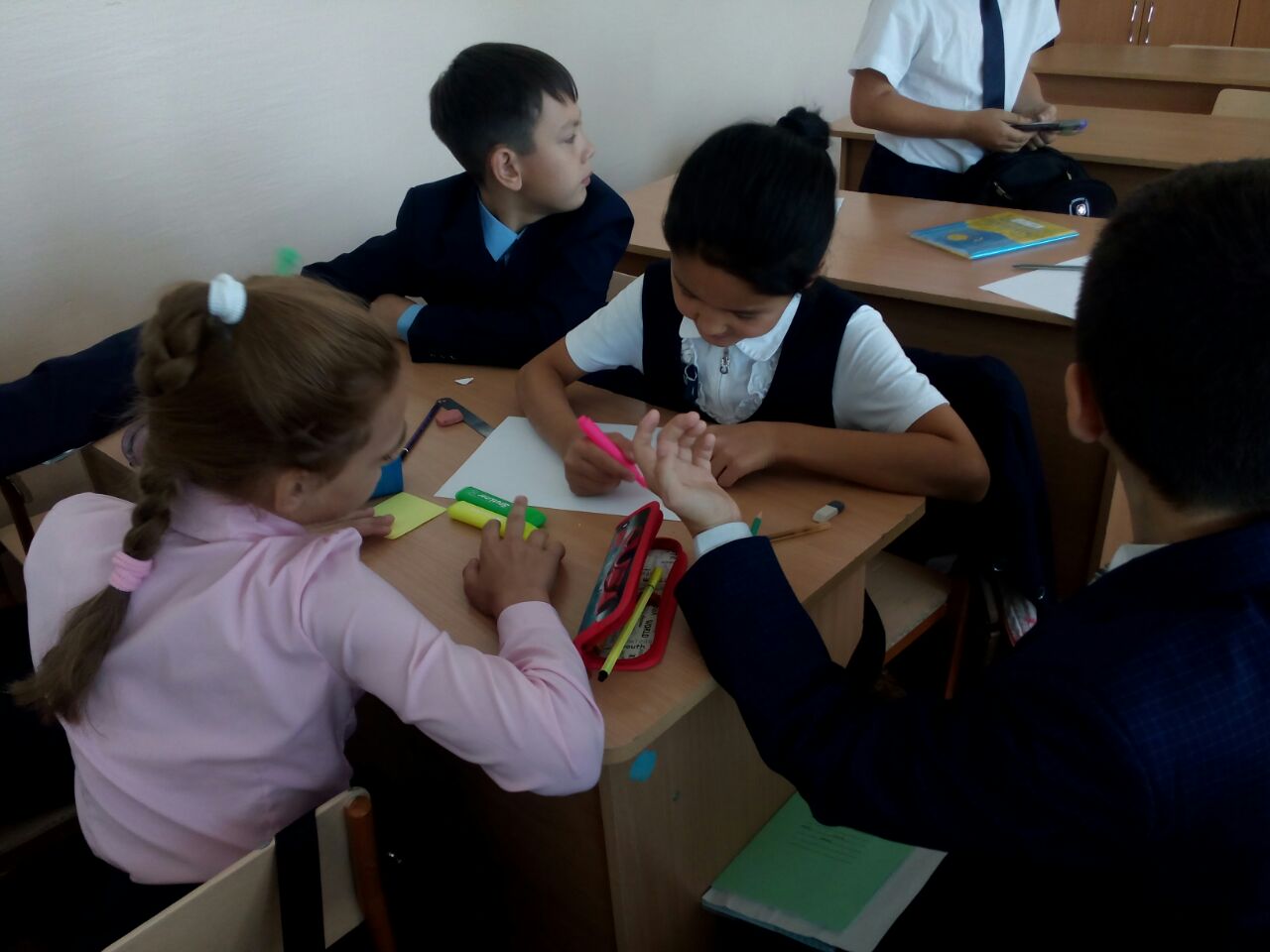 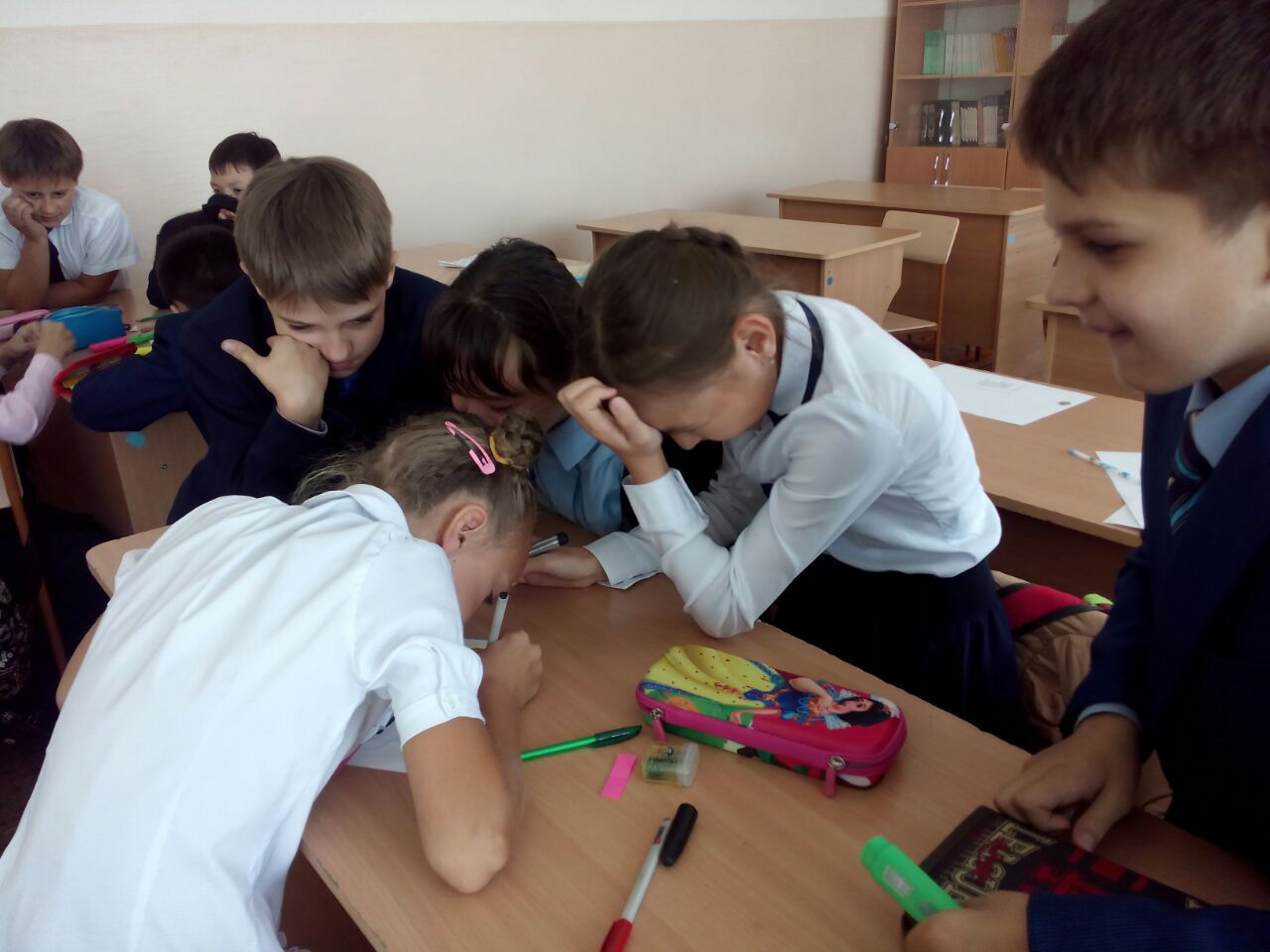 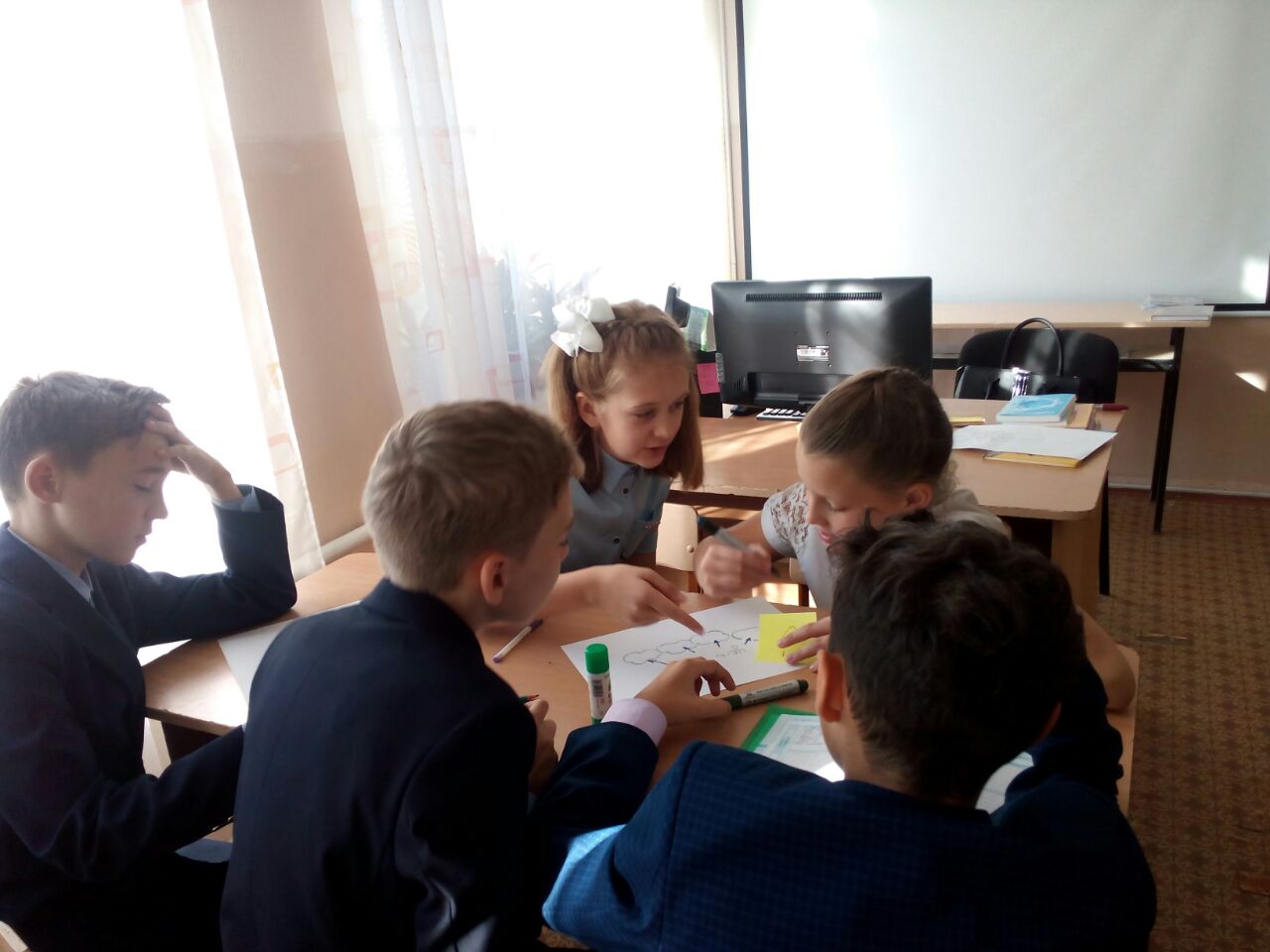 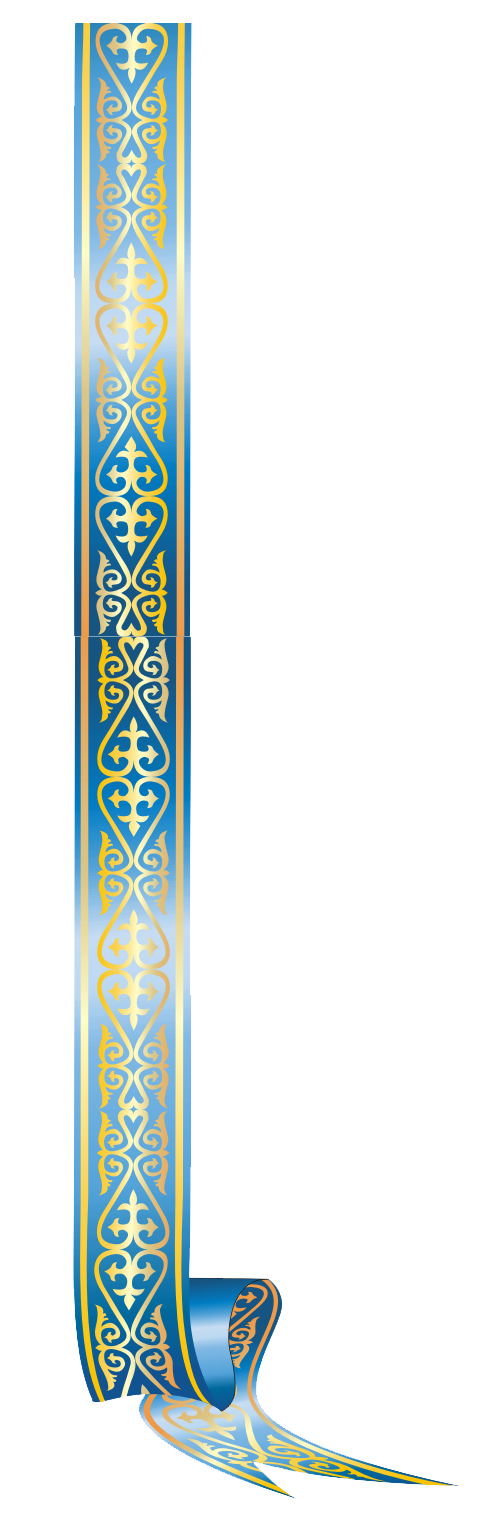 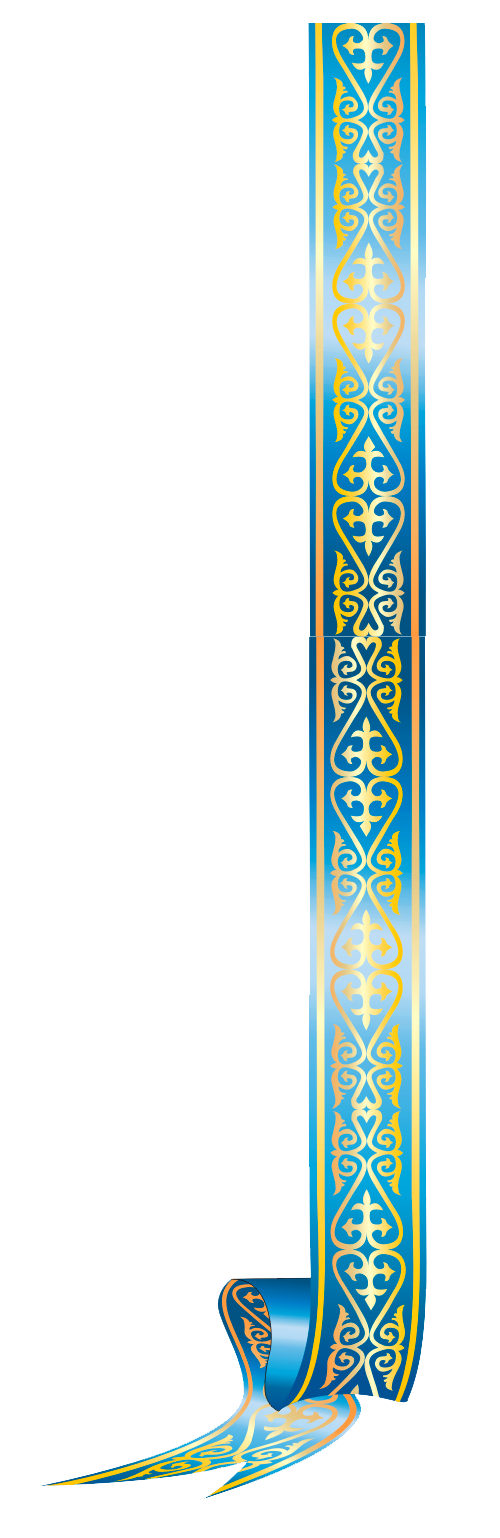 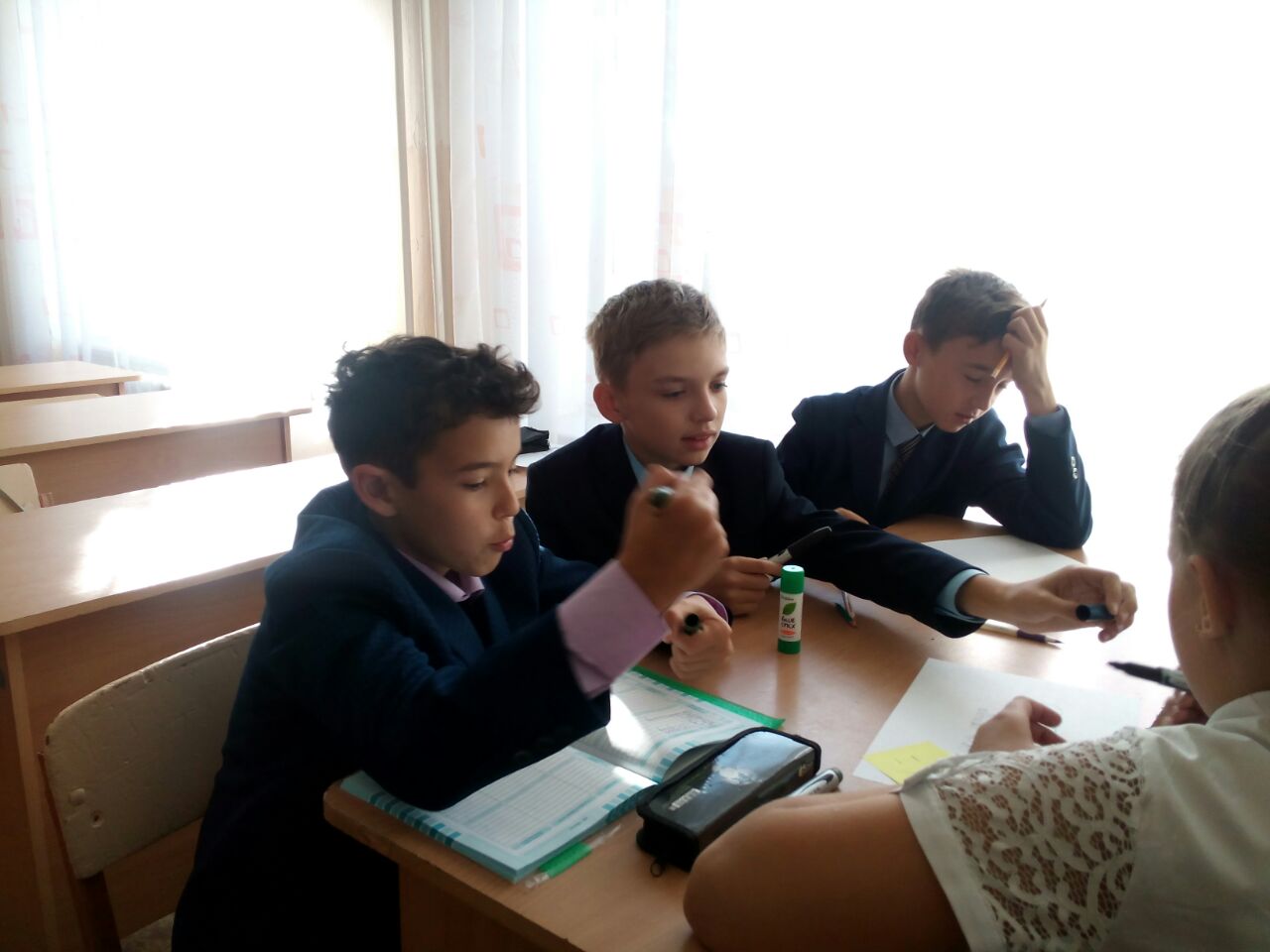 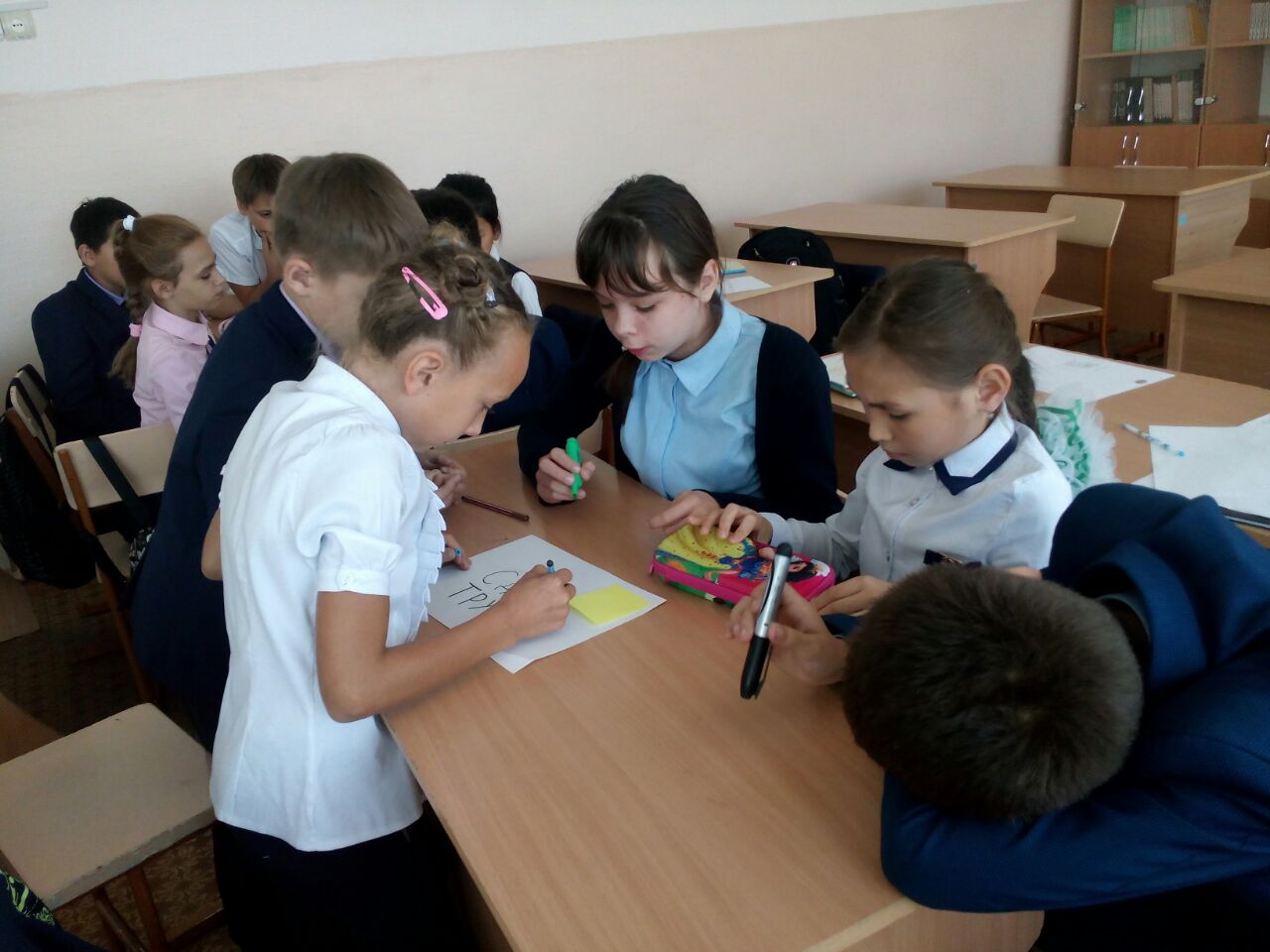 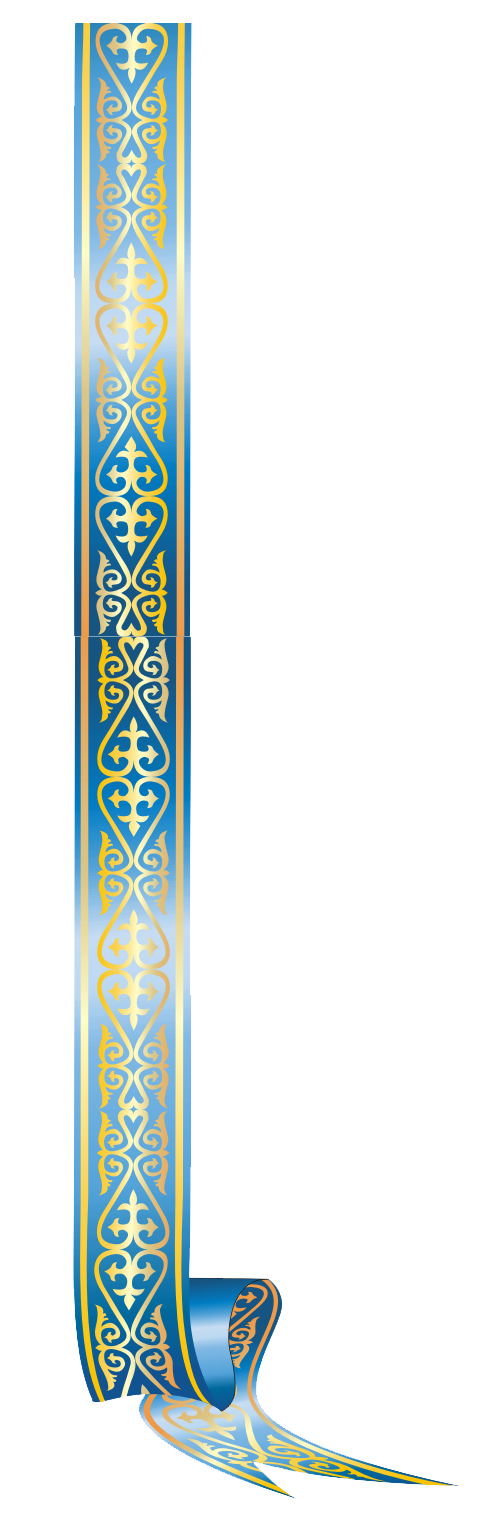 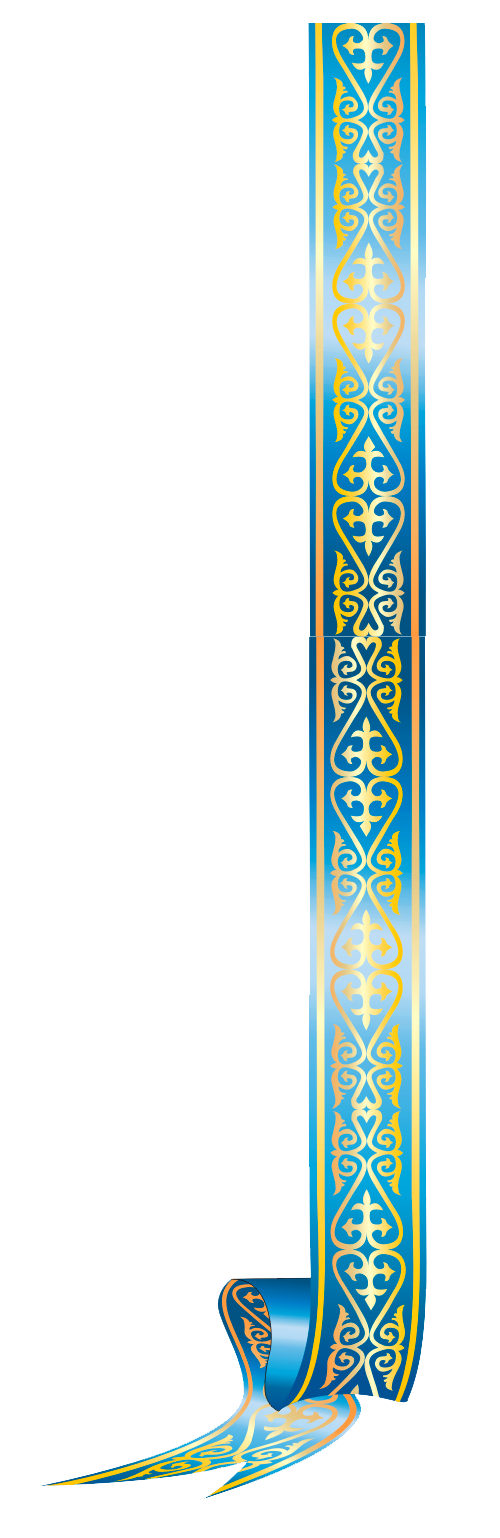 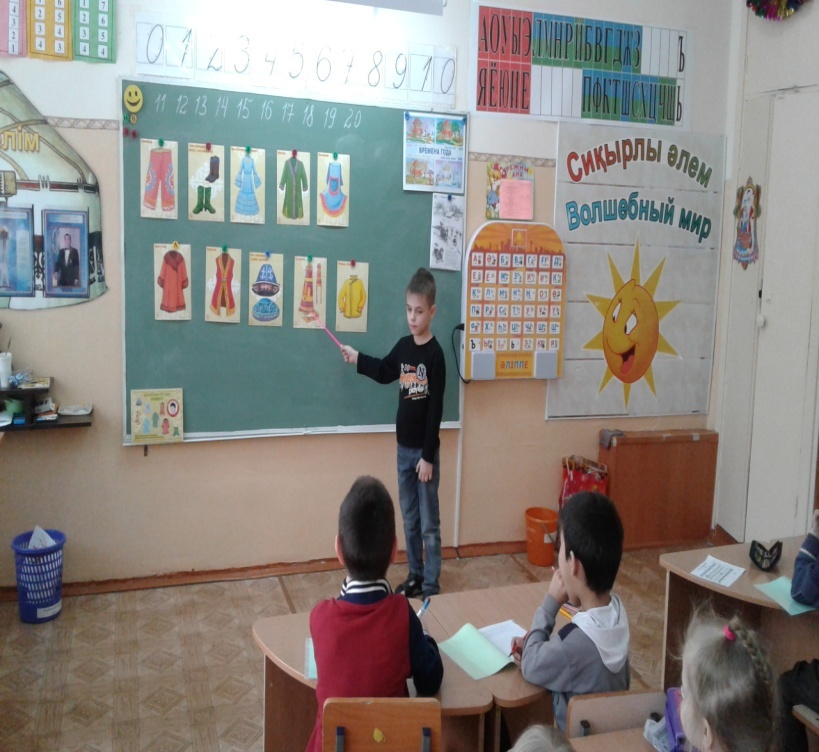 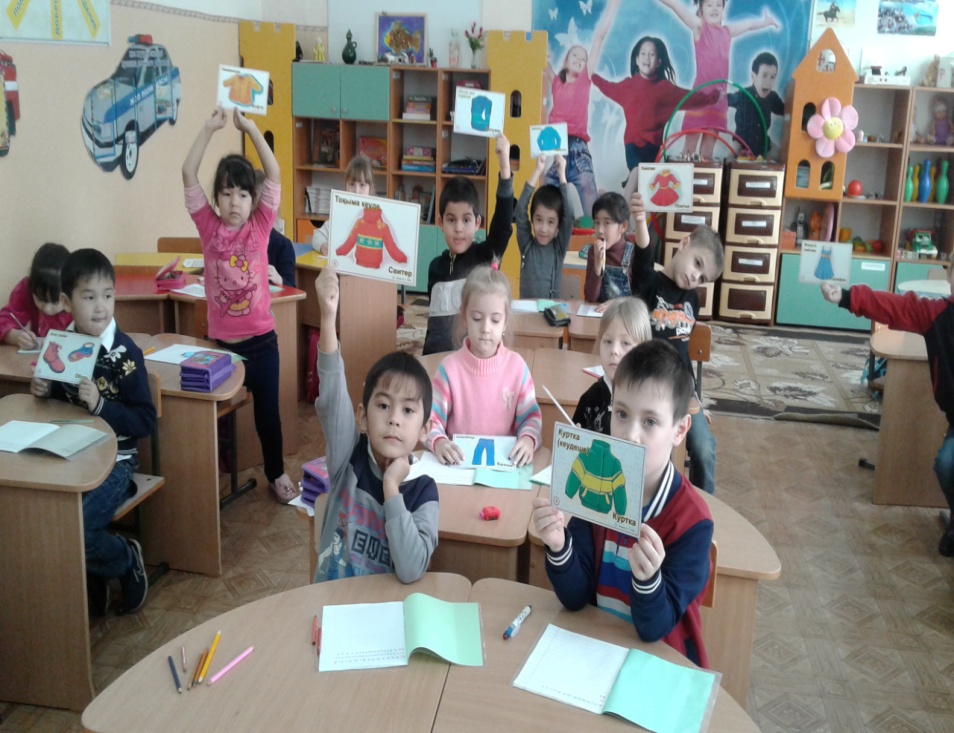 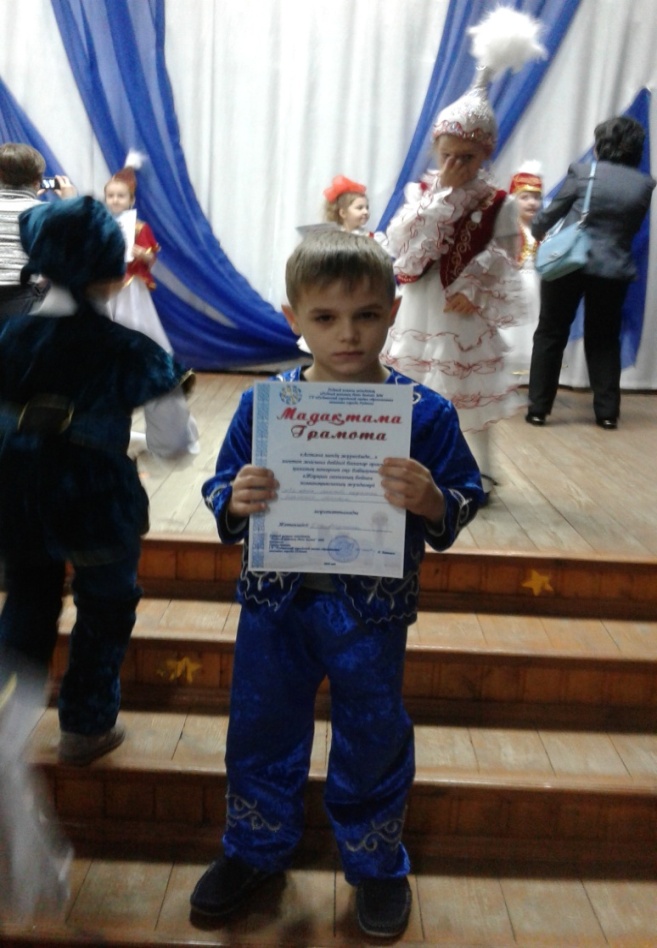 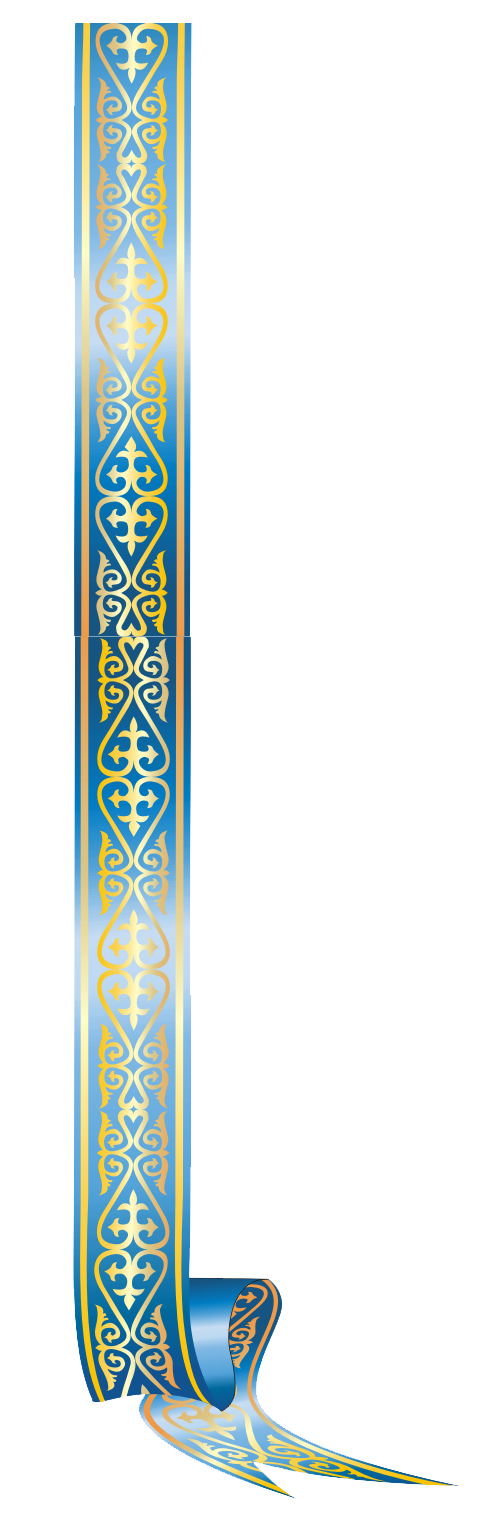 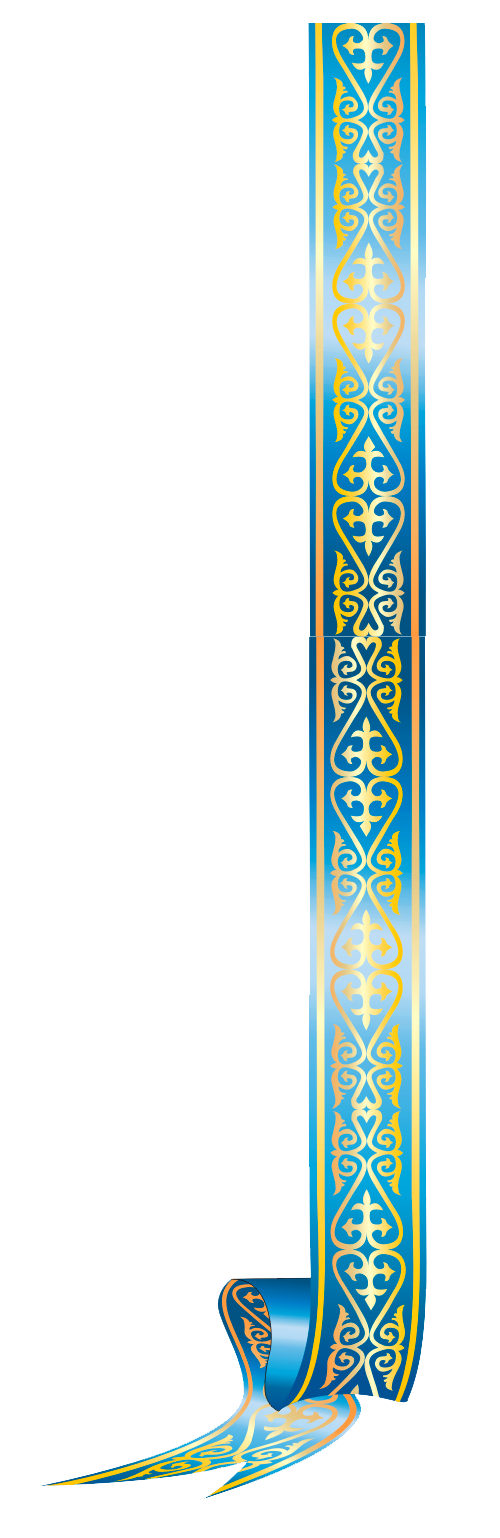 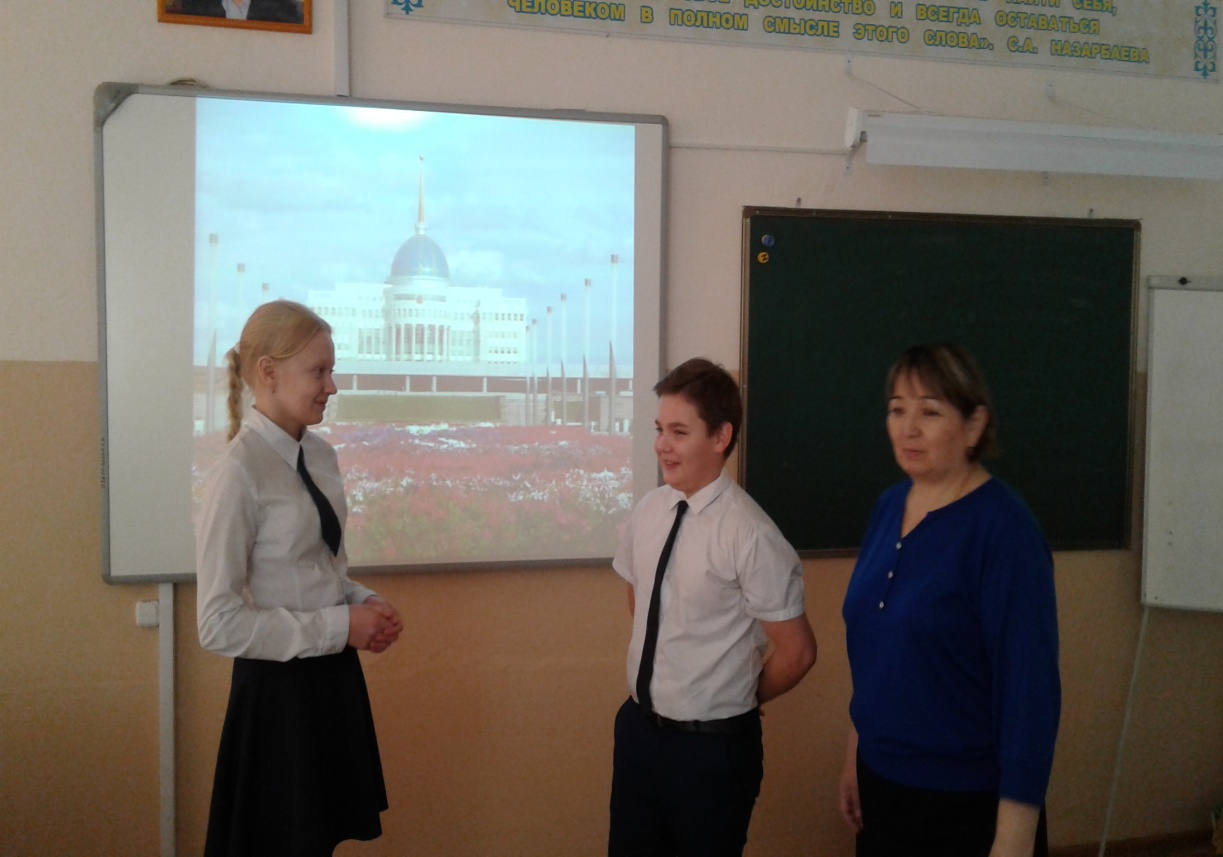 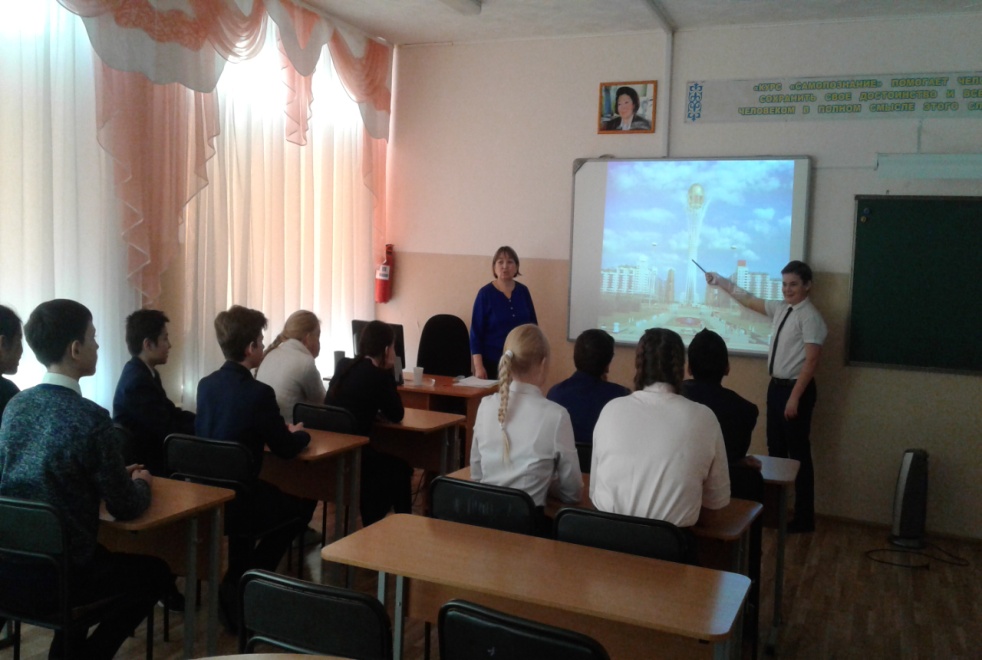 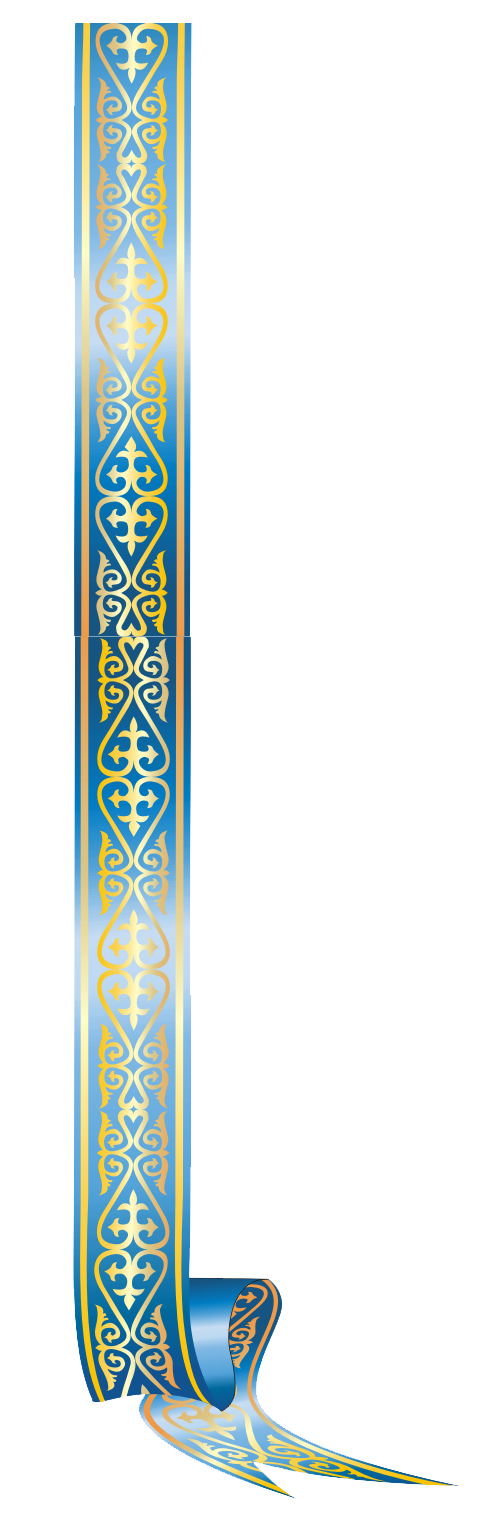 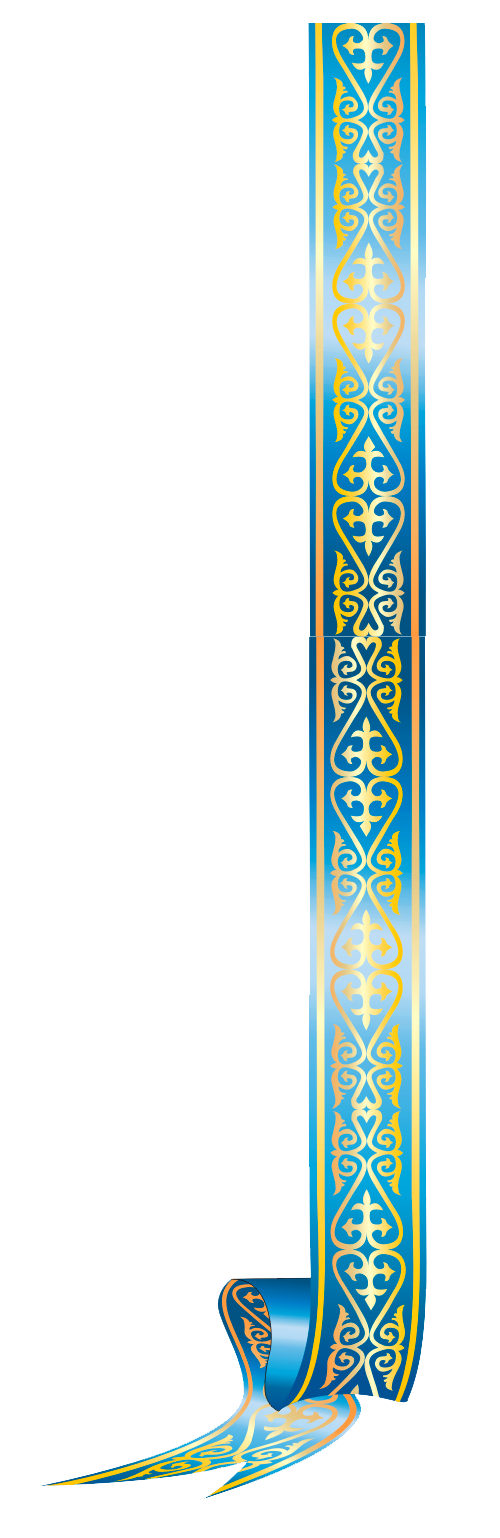 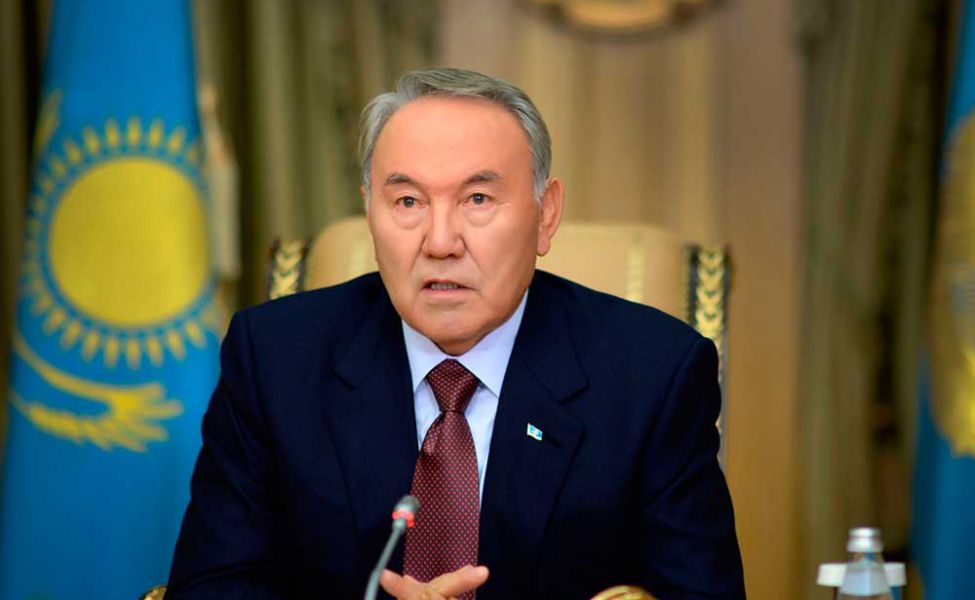 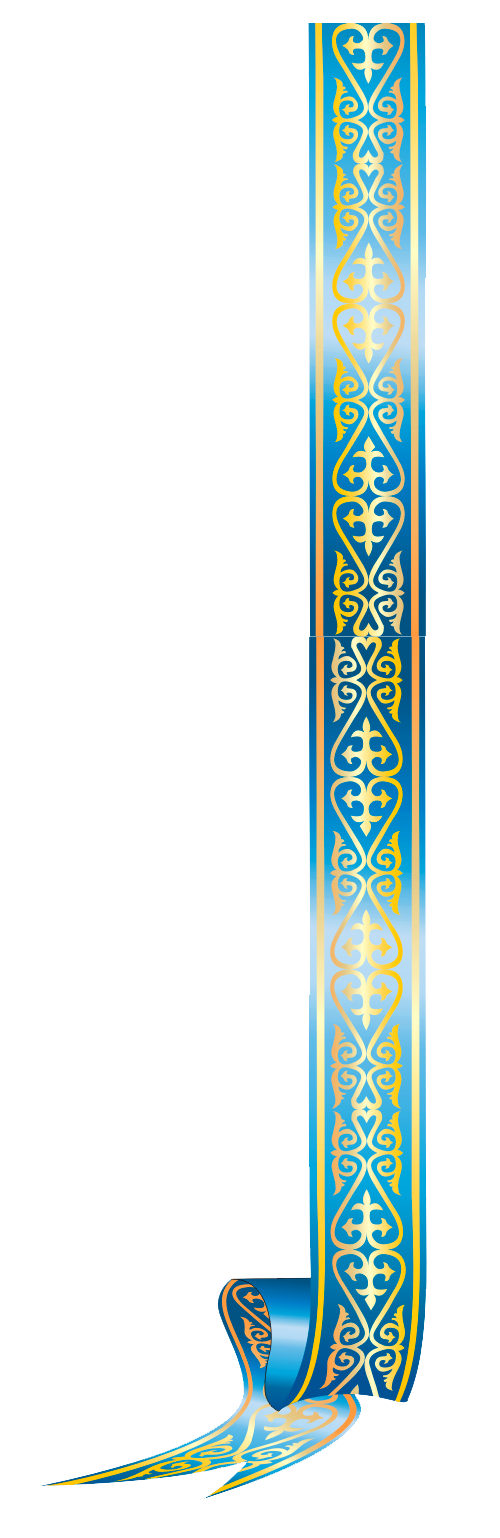 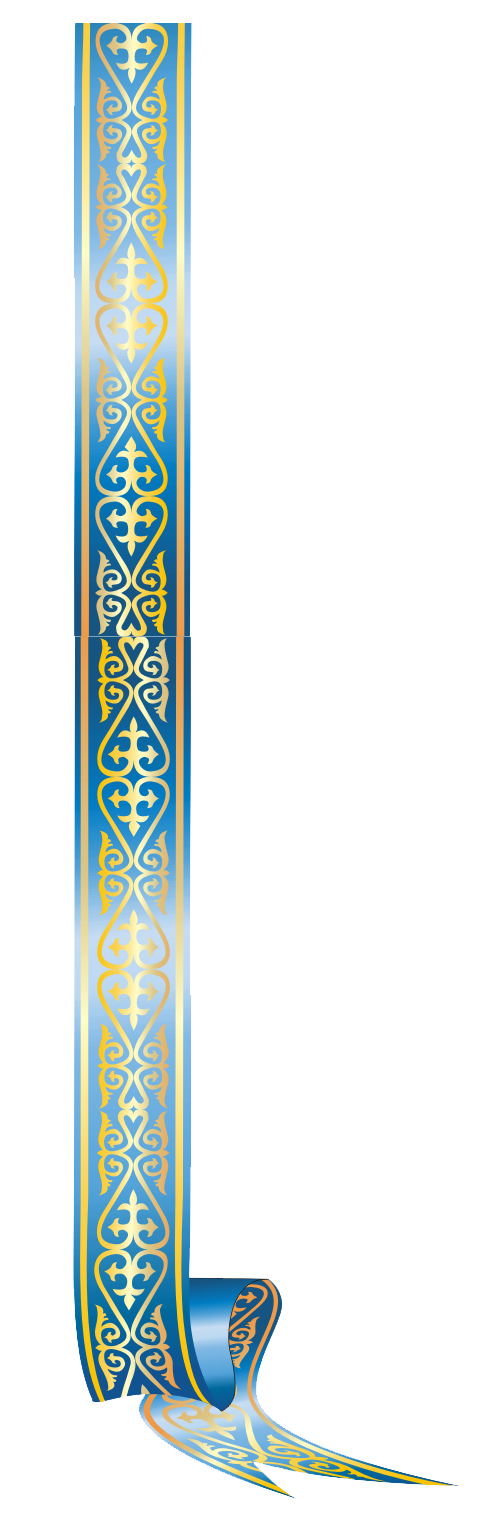 «Я  –  гражданин               Республики Казахстан»